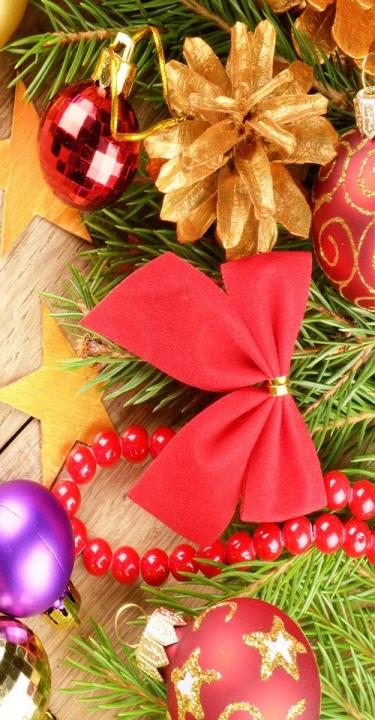 Муниципальное бюджетное дошкольное образовательное учреждение Шербакульского муниципального района            Омской области «Детский сад «Буратино»


«Изготовление  новогодних украшений  совместно с детьми и их родителями»




 Подготовили воспитатели  старшей группы   «Почемучки»  высшей  квалификационной категории:                                                                                                                                                                              
 Зуб  Людмила Николаевна    
 Садбекова Куляш Жумабаевна
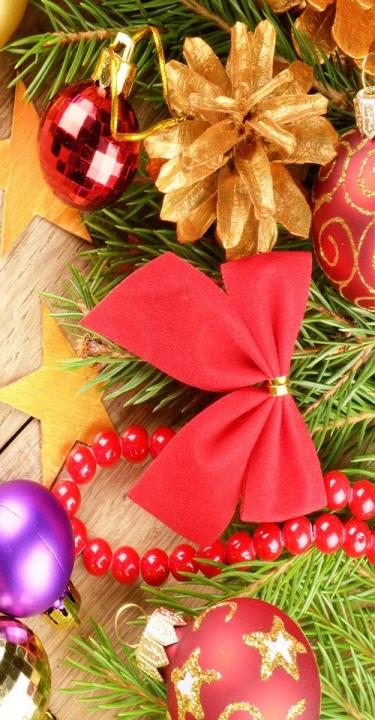 Совместное творчество взрослых и детей по созданию новогодней поделки  – ключ к пониманию и совместному радостному общению.
Вы приятно проводите время – и в награду получаете доверие и радость своих детей.
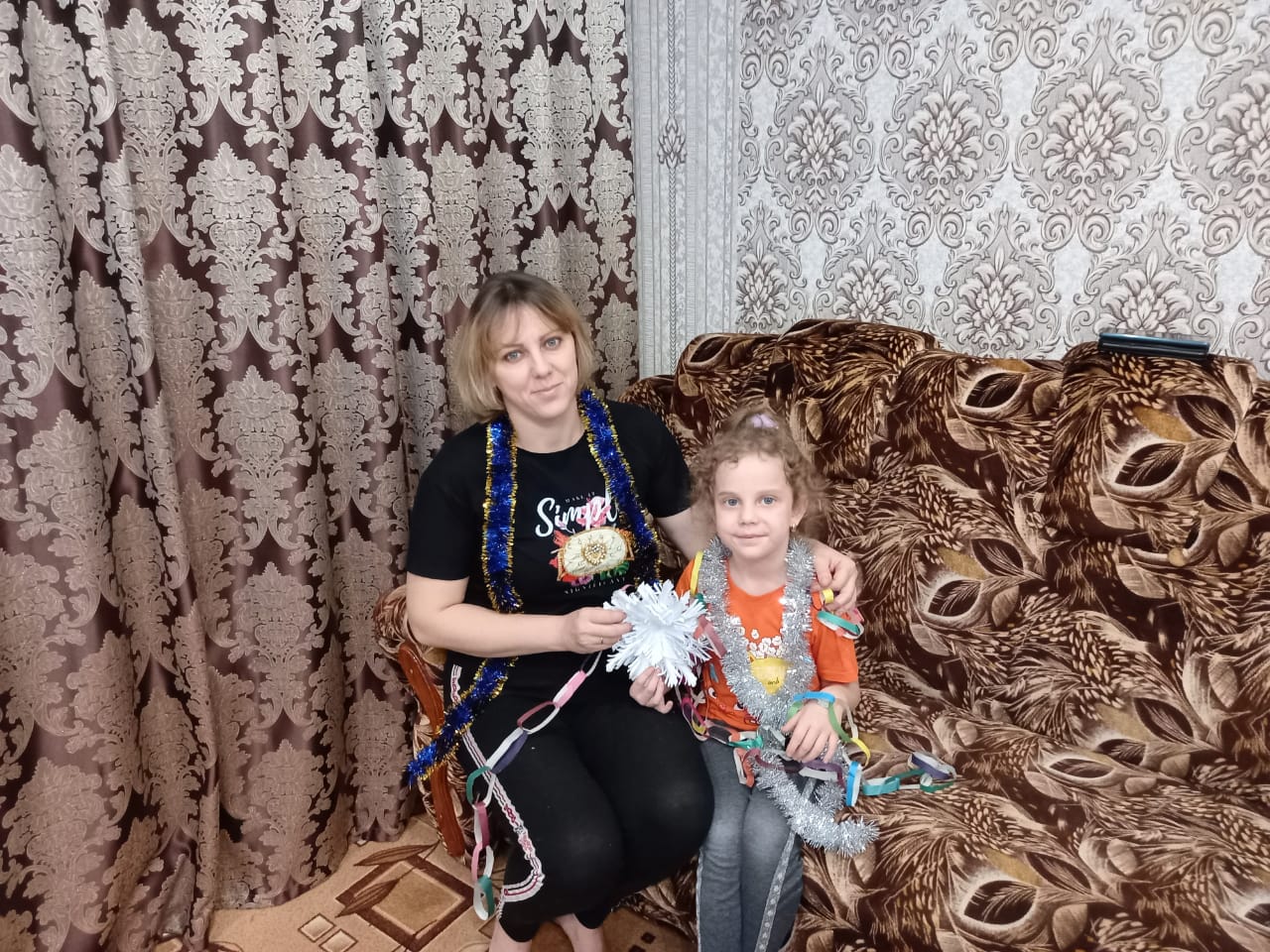 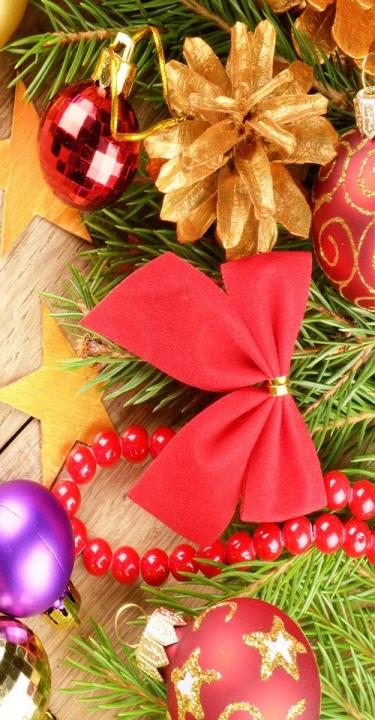 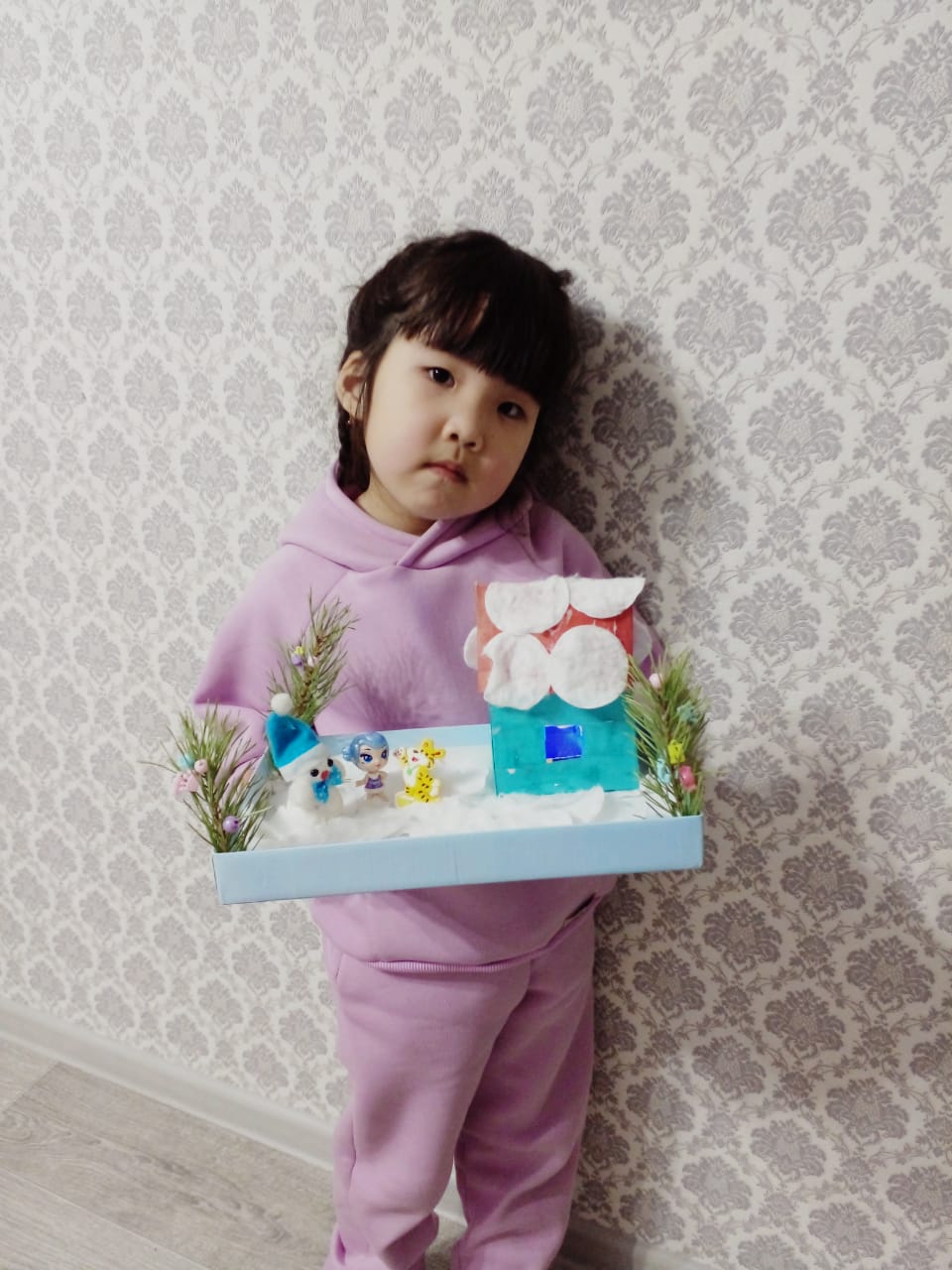 «СНЕГОВИЧОК НА      ПРОГУЛКЕ»
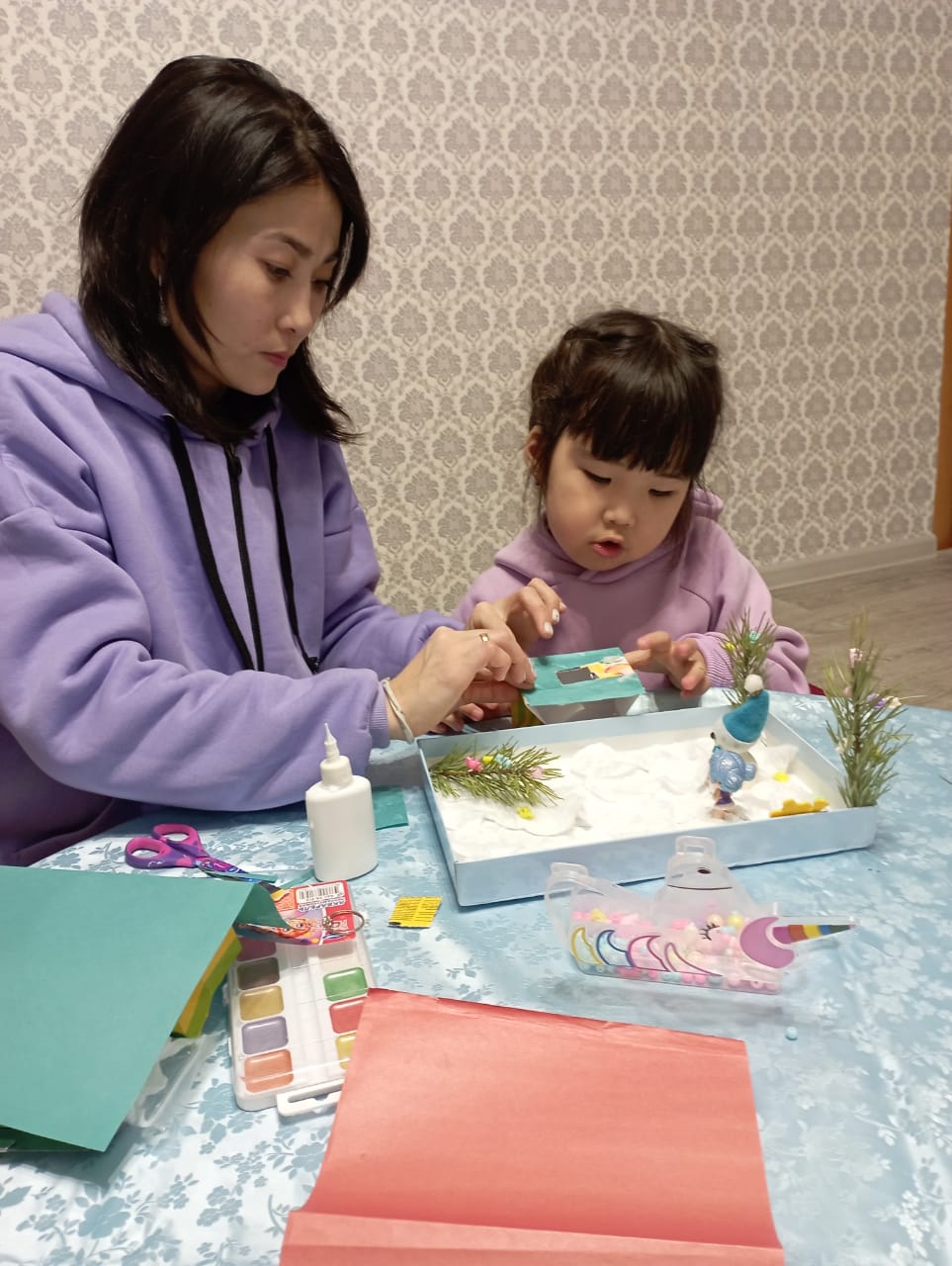 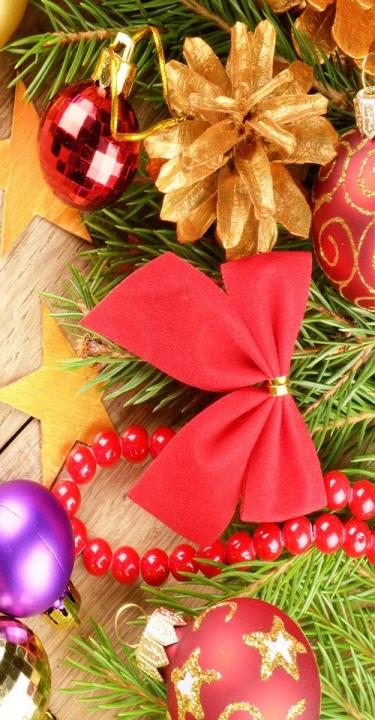 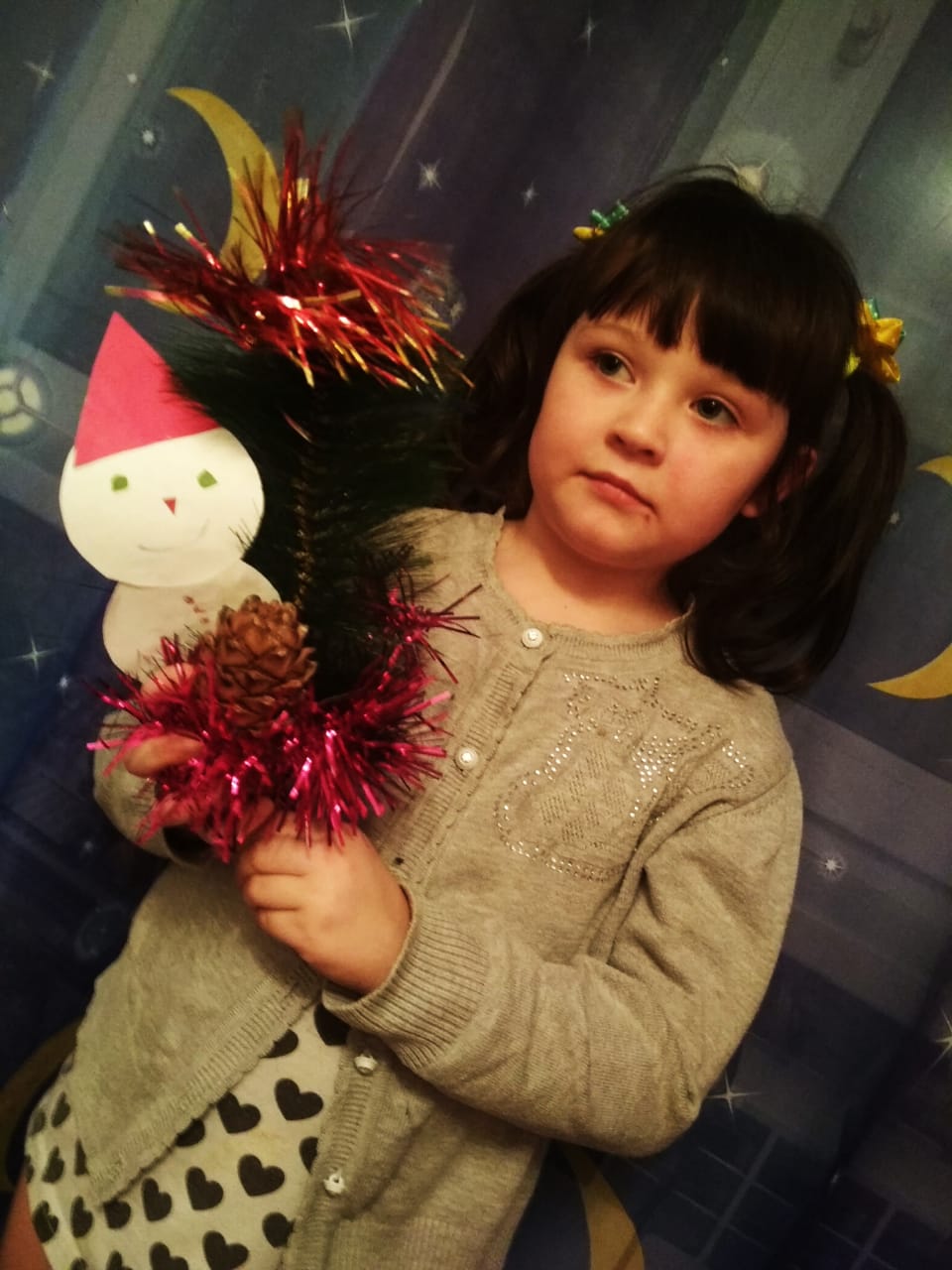 «ВЕСЕЛЫй  СНЕГОВИК»
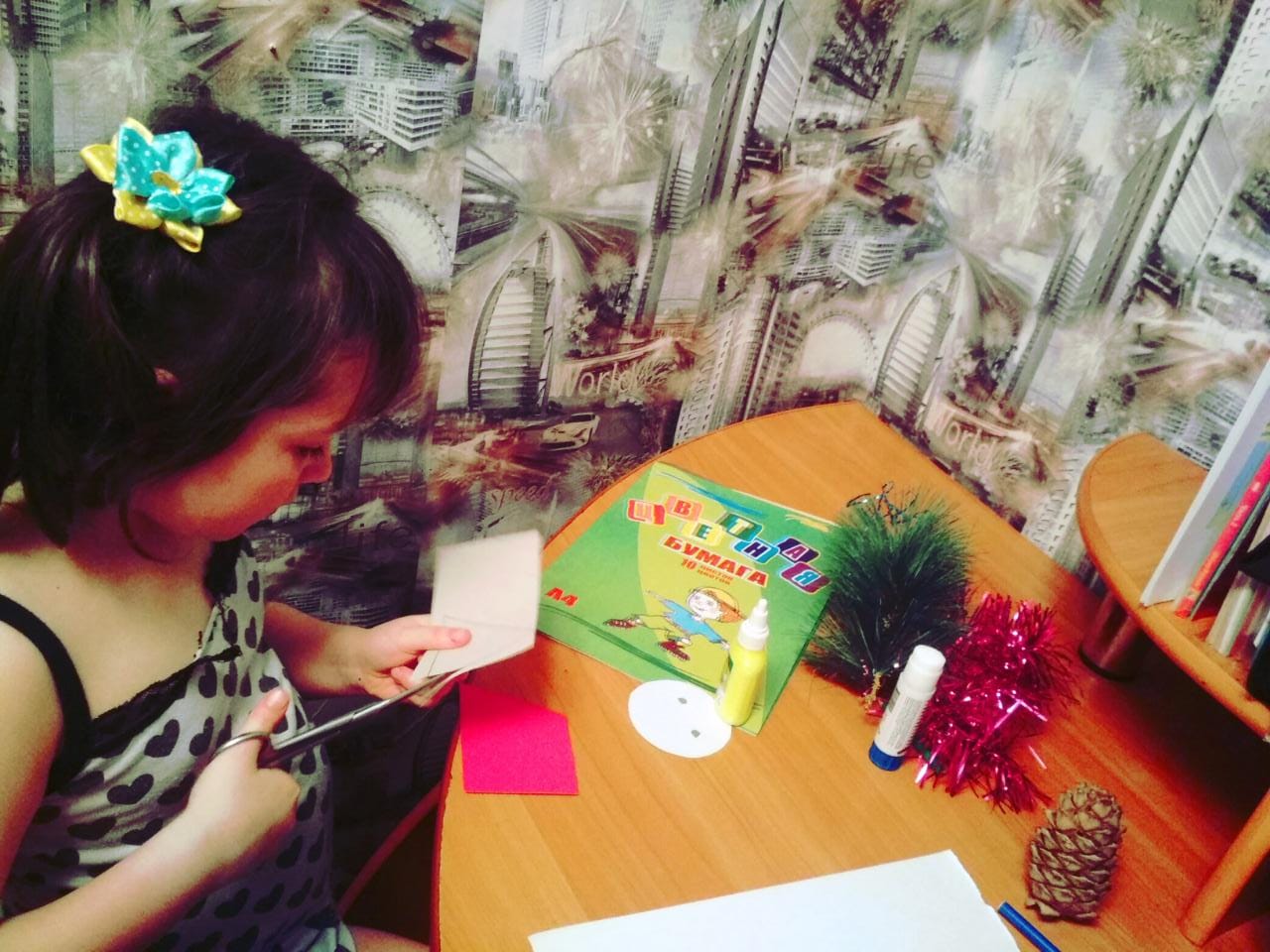 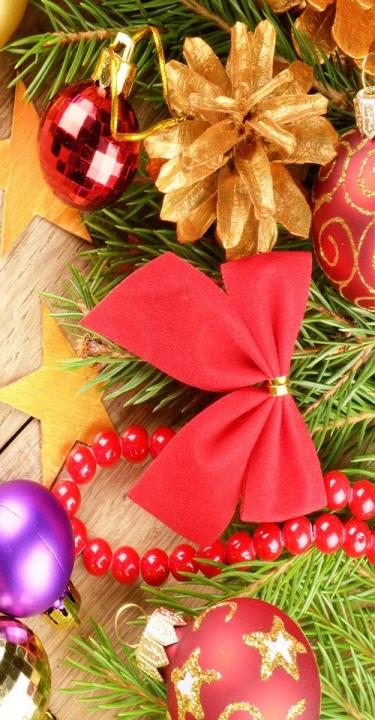 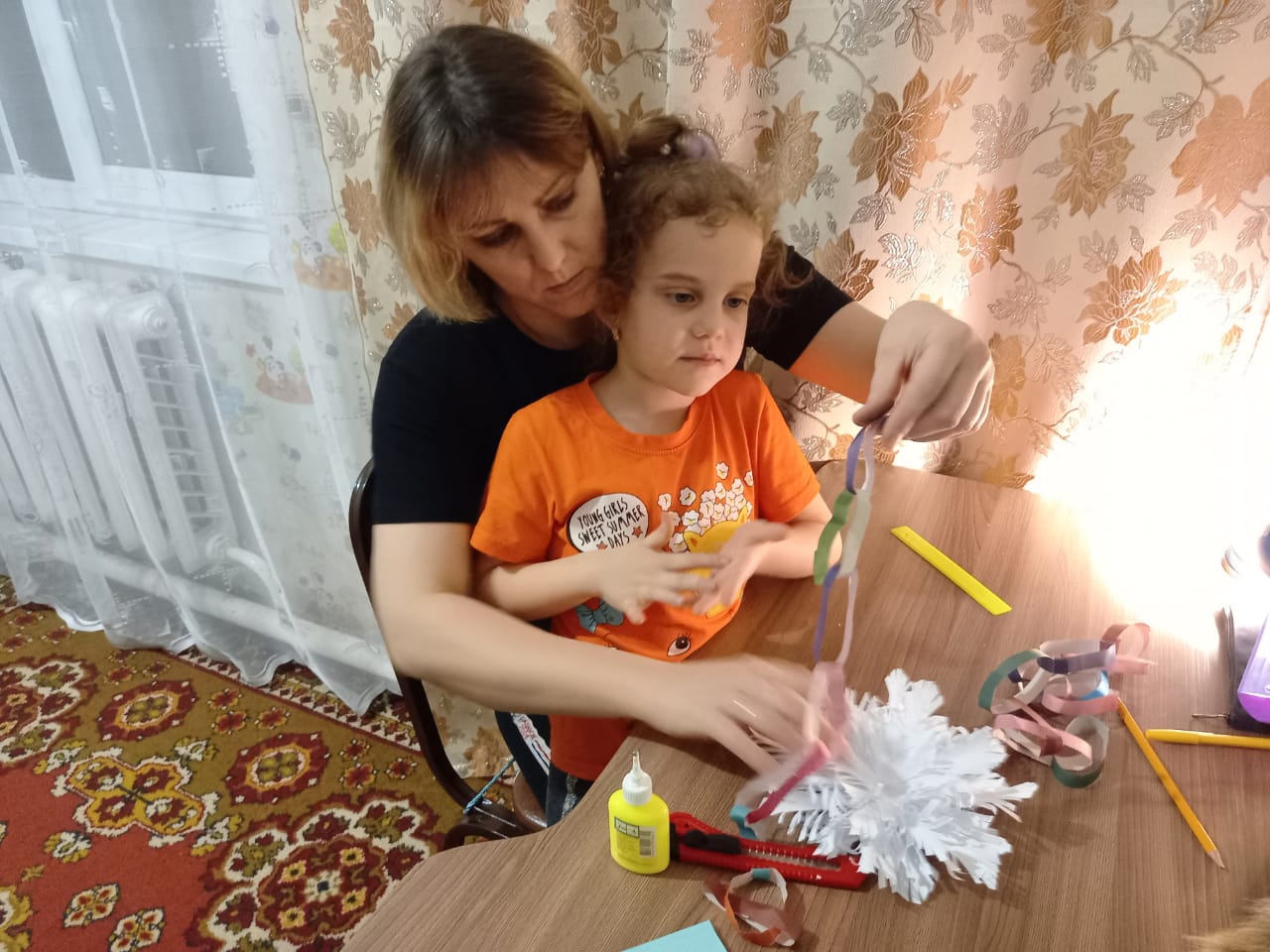 «ПУШИСТАЯ   СНЕЖИНКА»
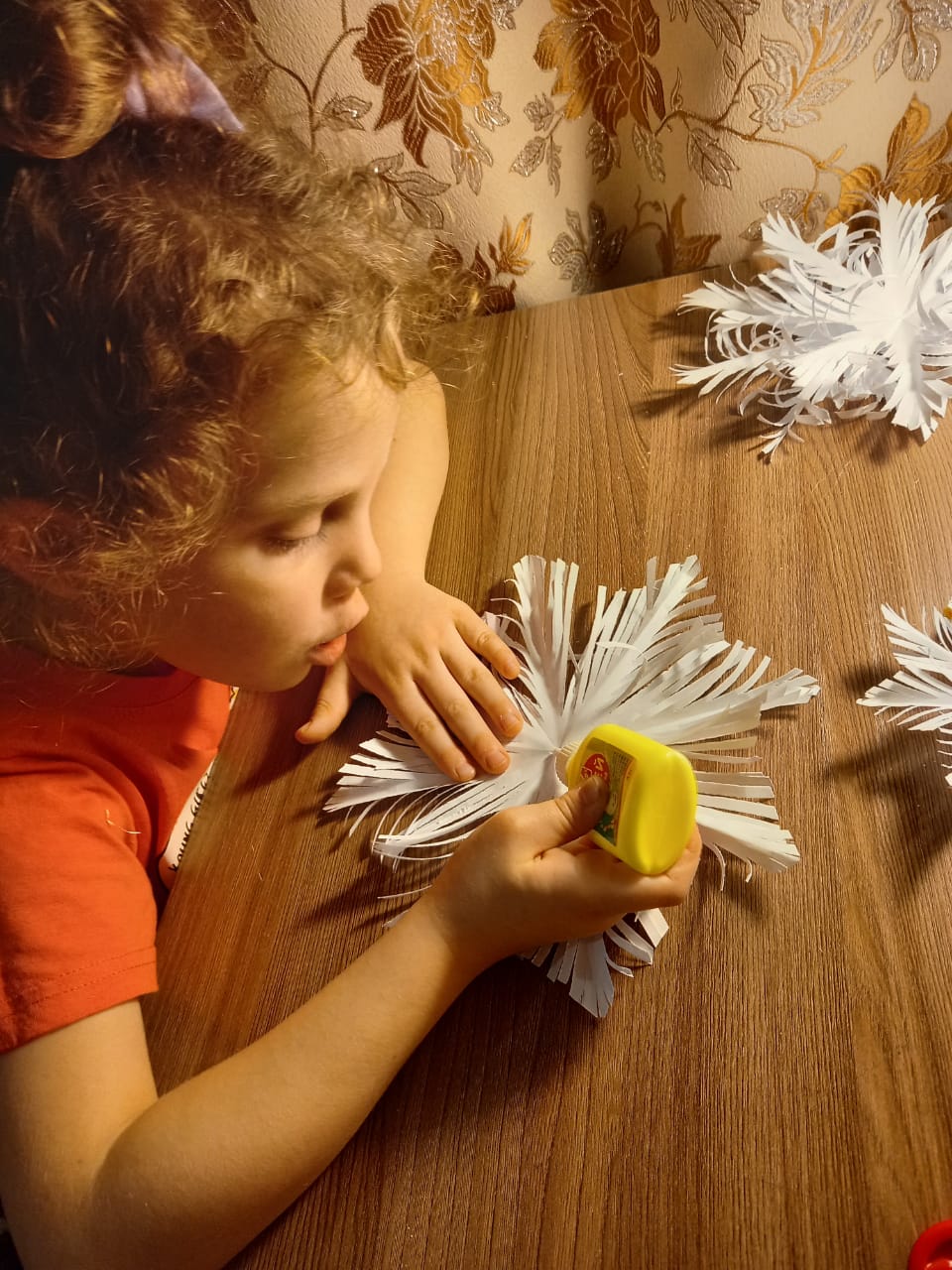 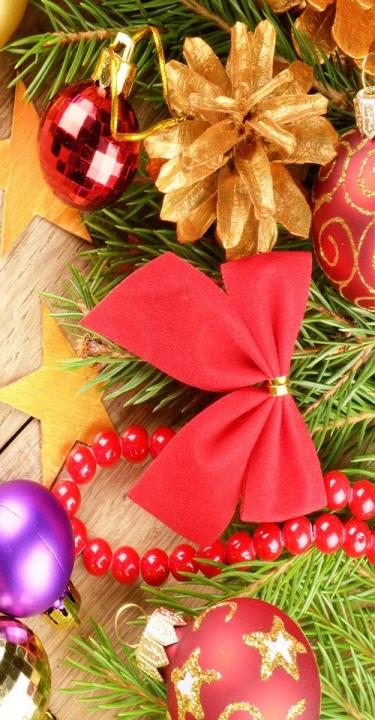 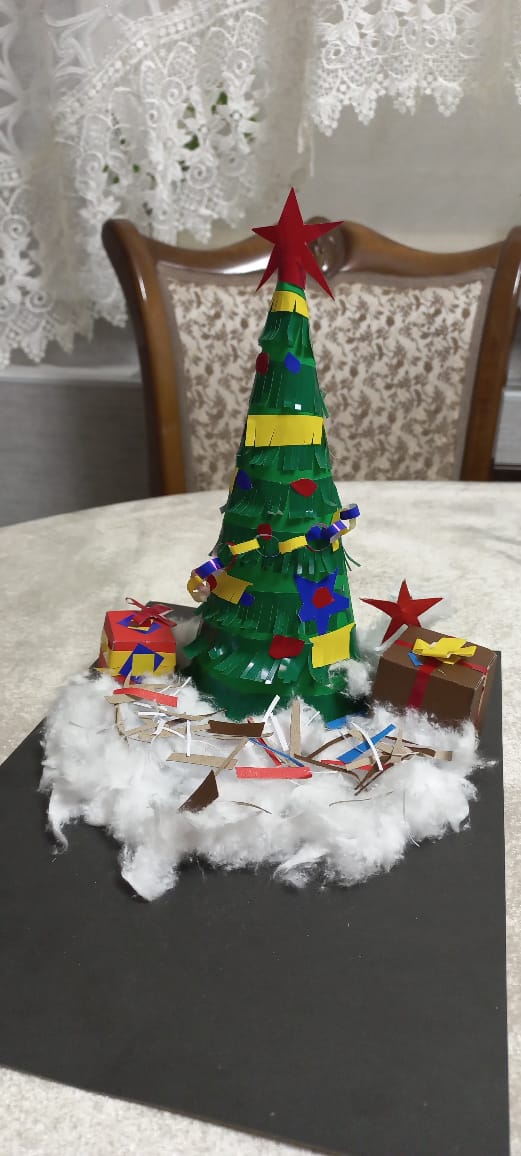 «НОВОГОДНяя ЕЛЬ»
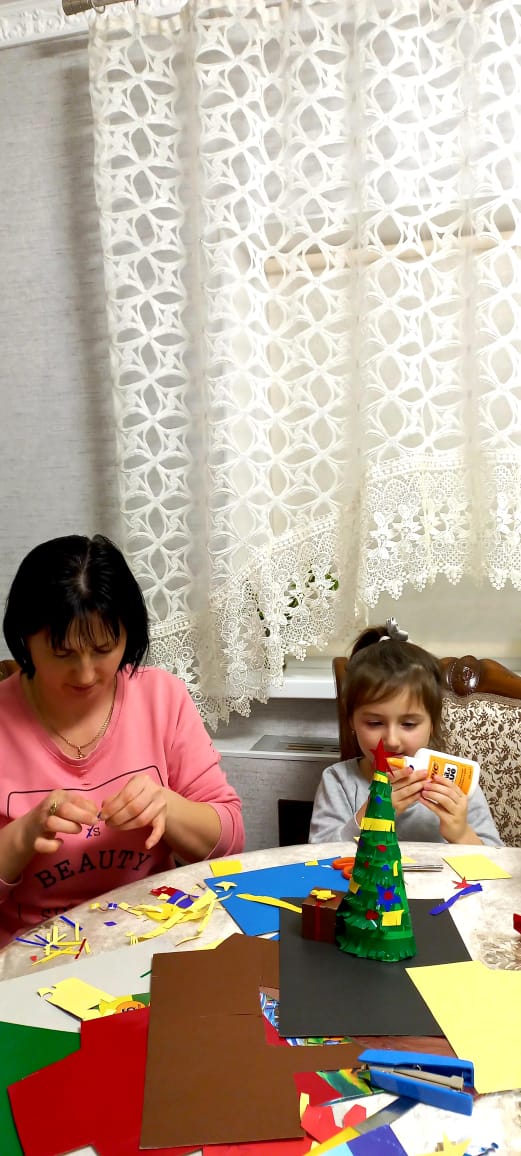 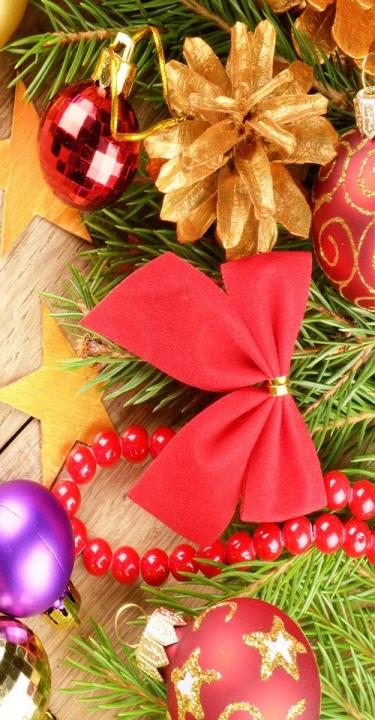 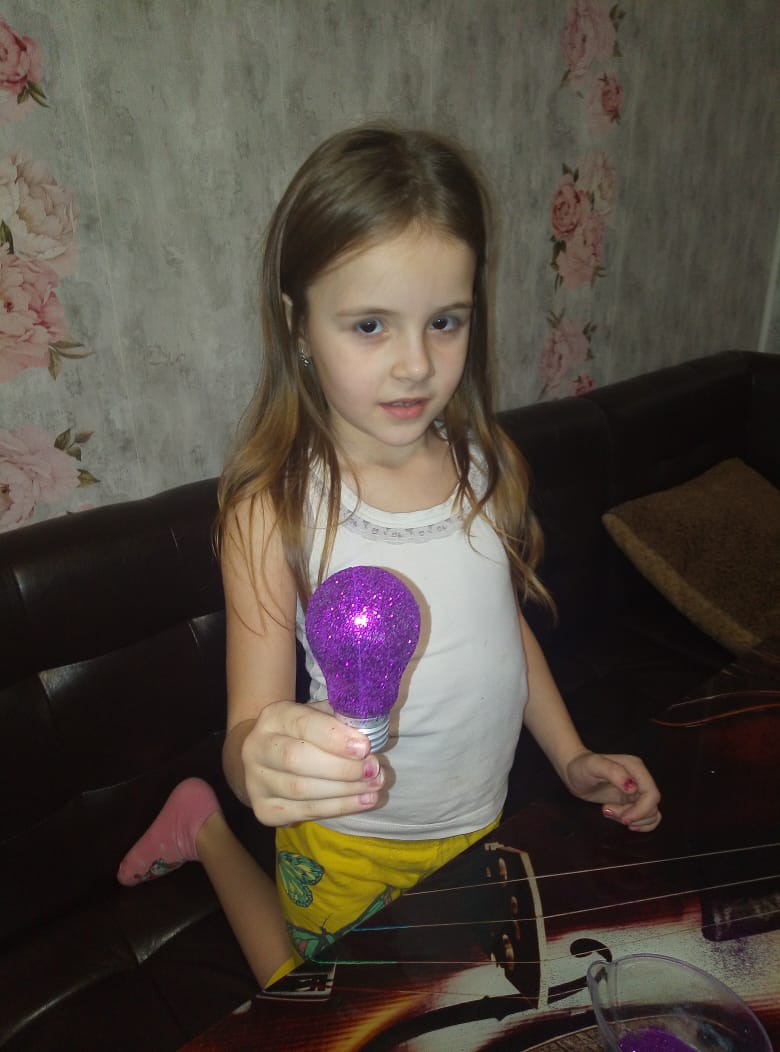 «ВОЛШЕБНАя 
    ЛАМПОЧКА»
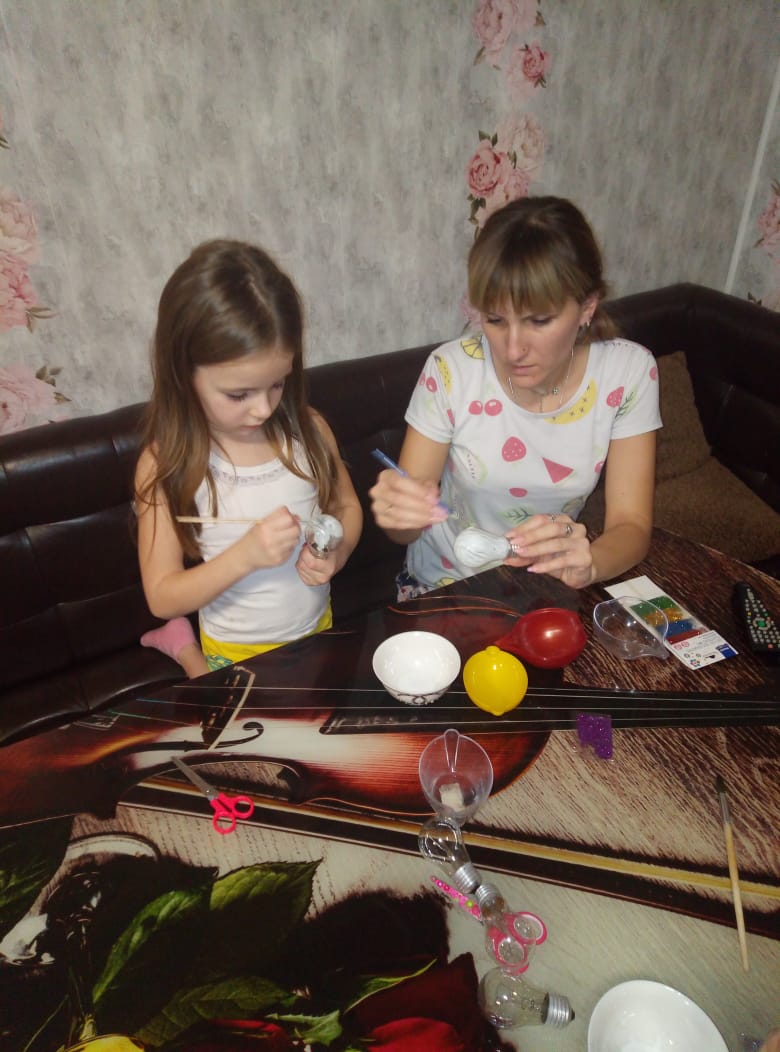 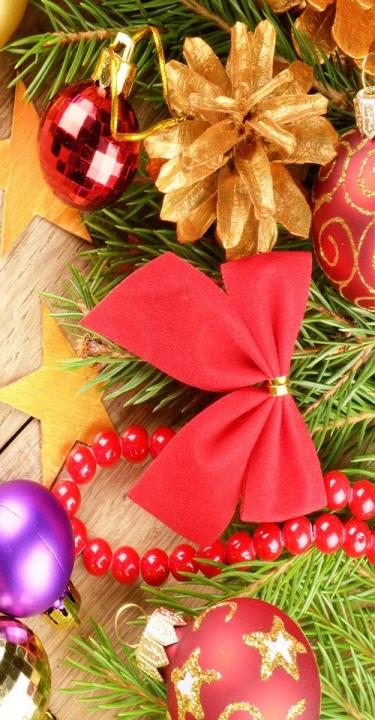 «Рождественский венок»
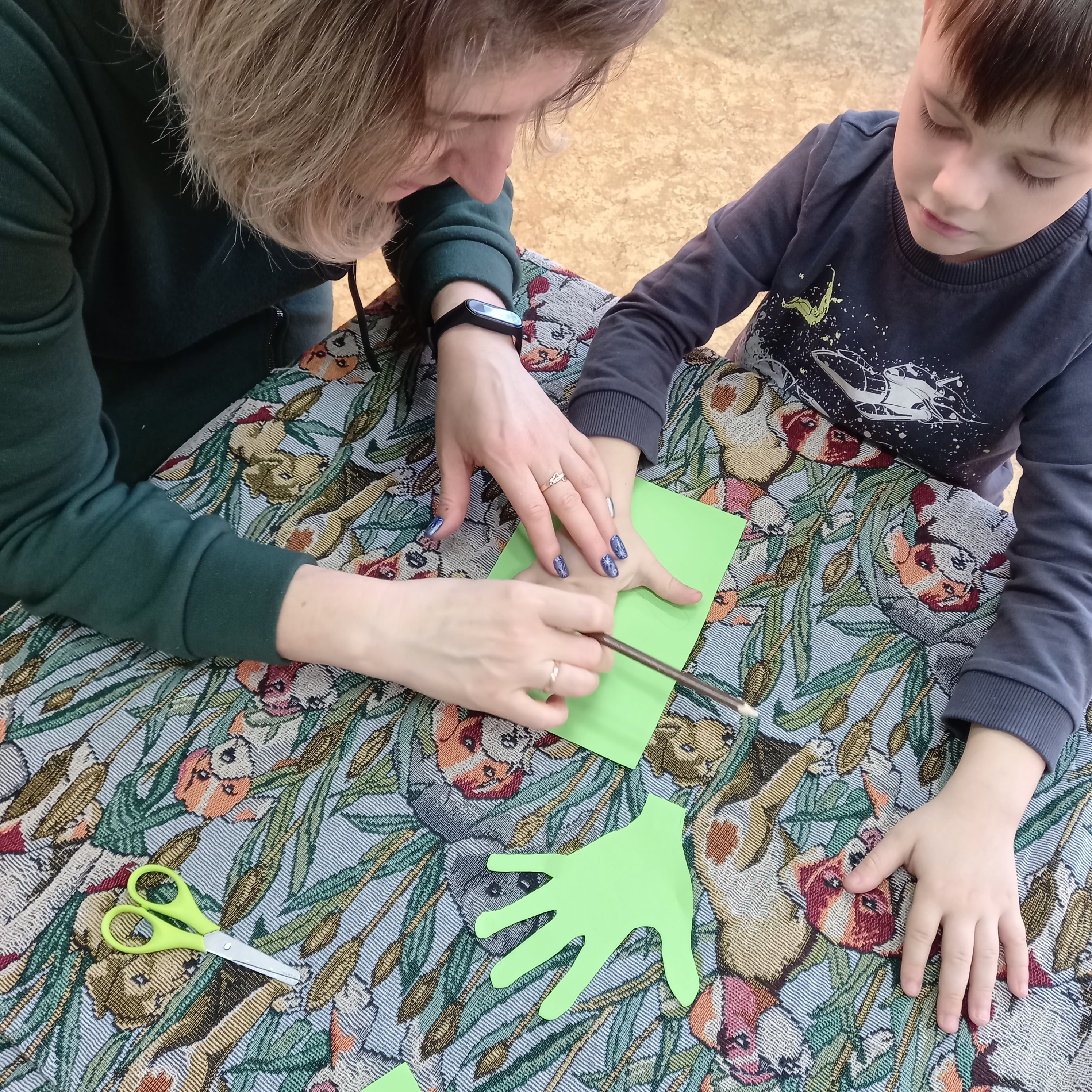 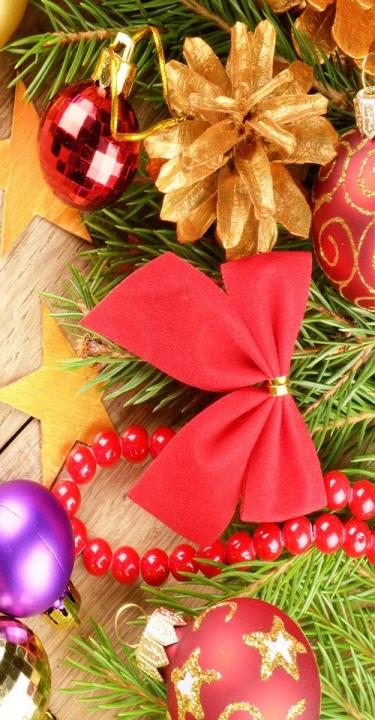 «Дружок- снеговичок»
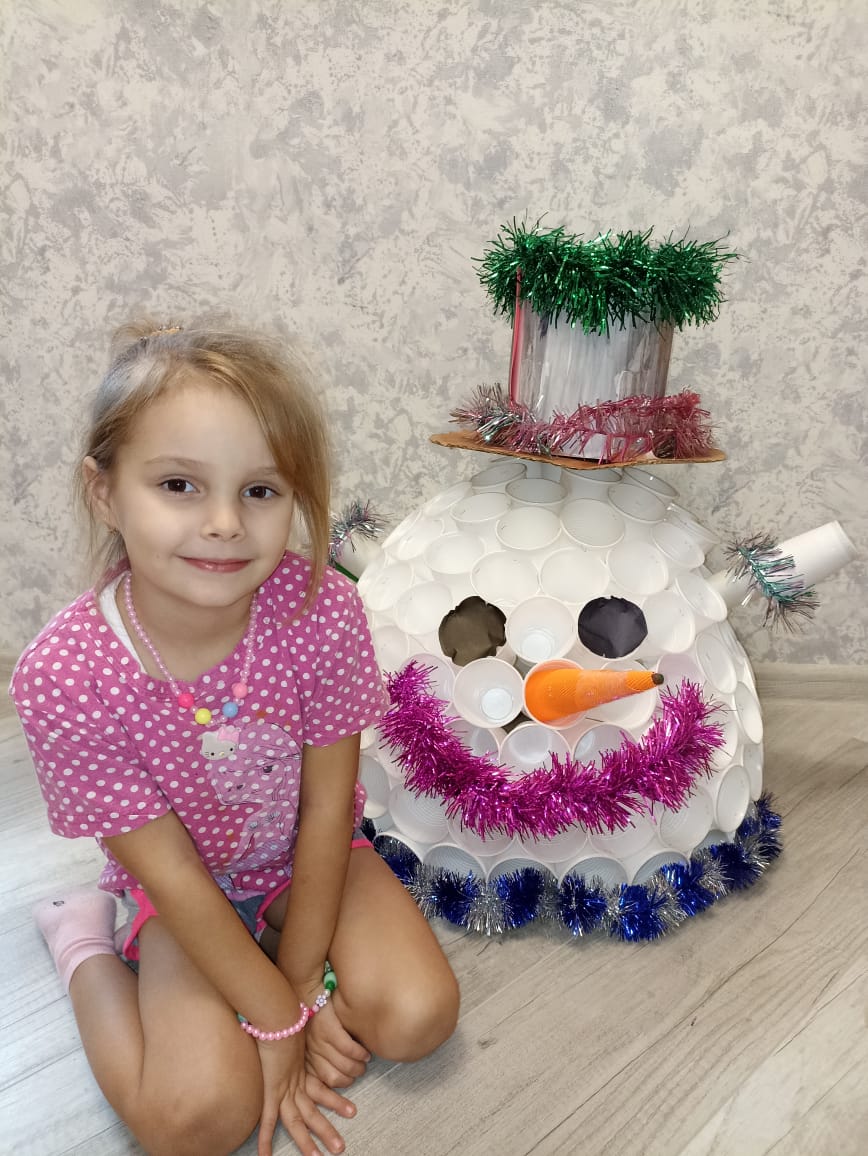 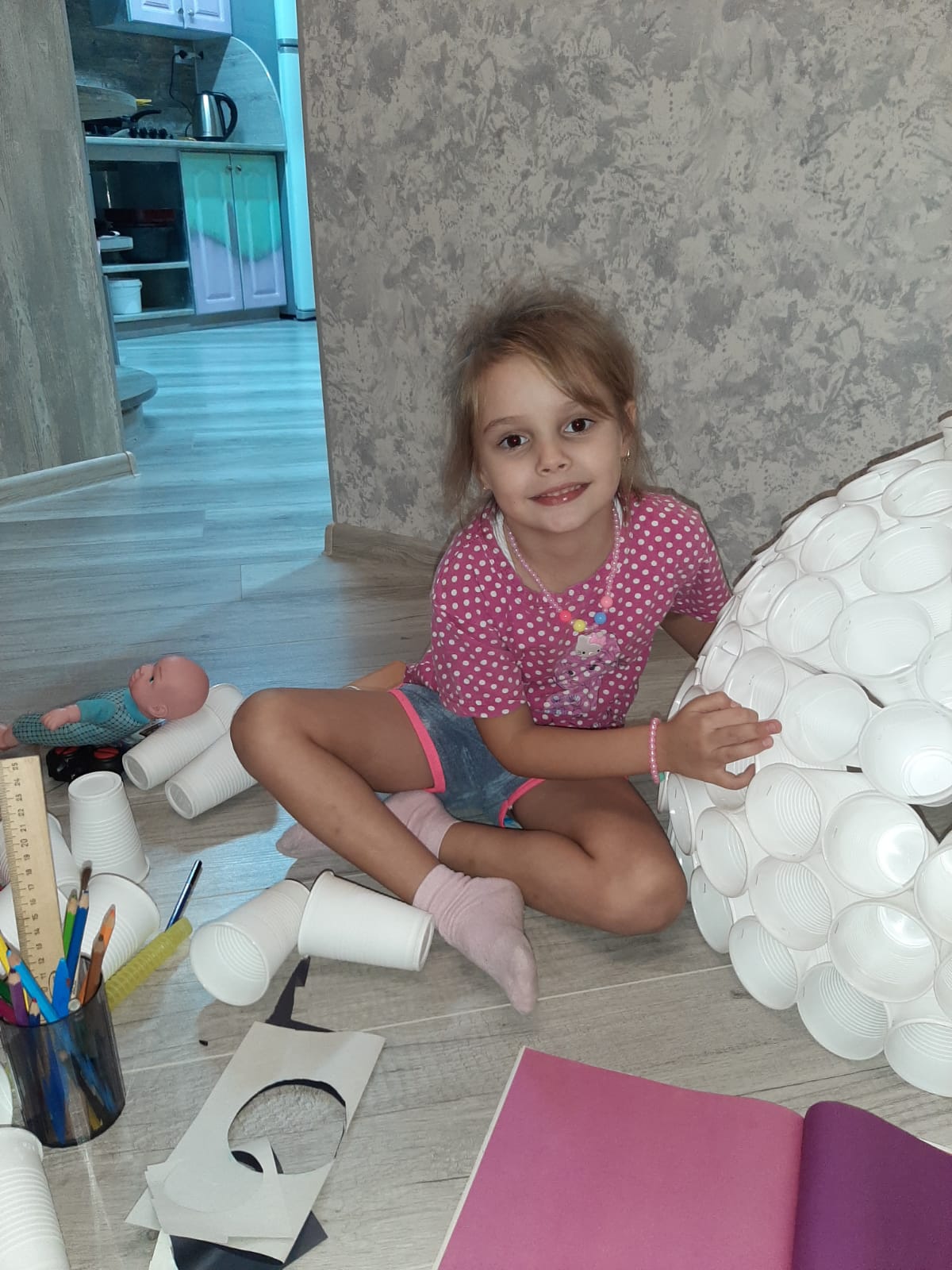 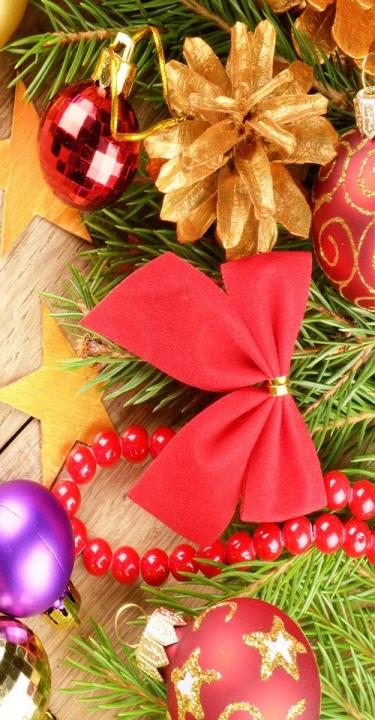 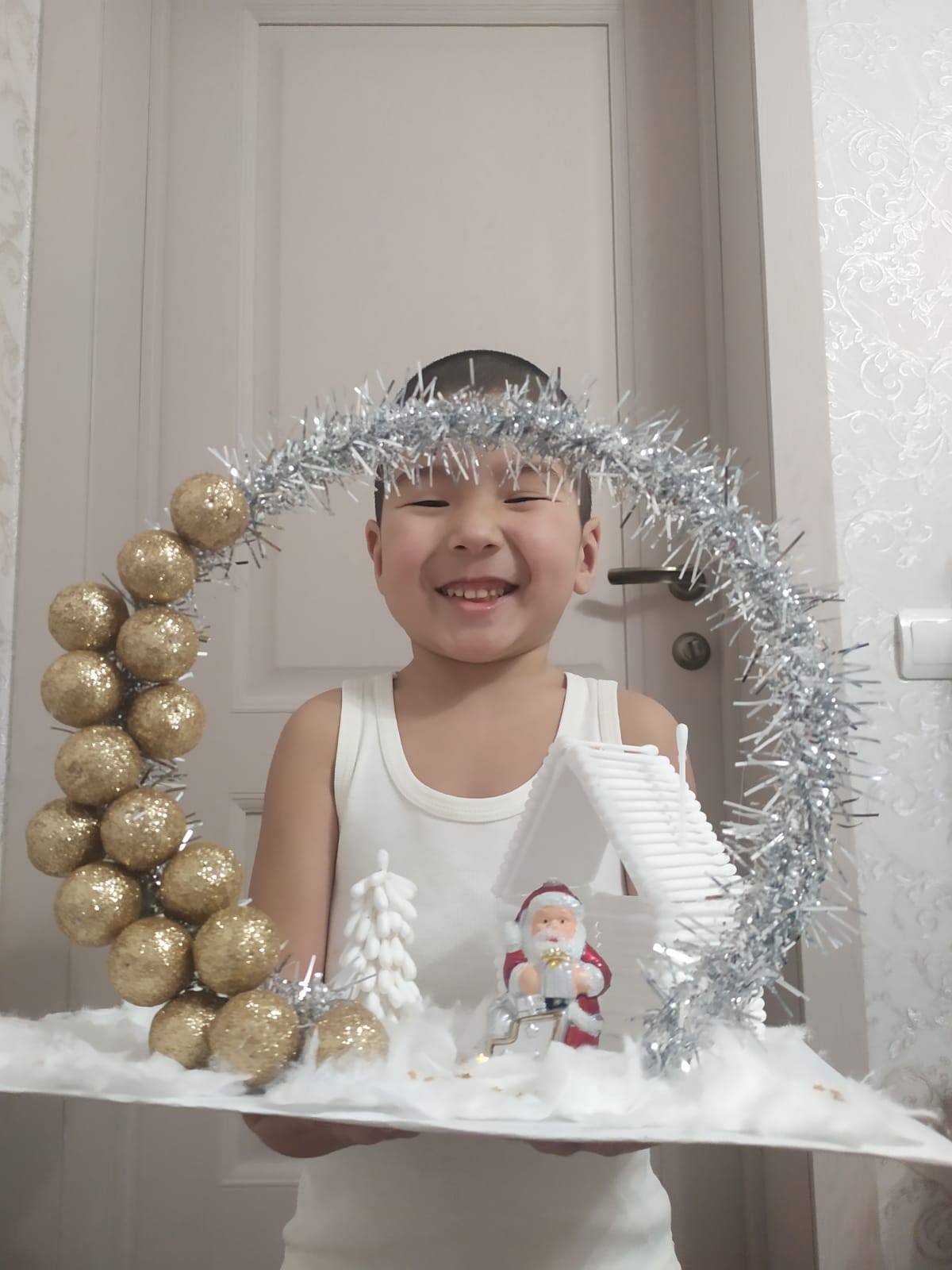 «Пусть Новый год, 
идущий к нам,Подарит счастье, 
радость Вам,Мечты, пускай осуществятся,Глаза от радости искрятся..»
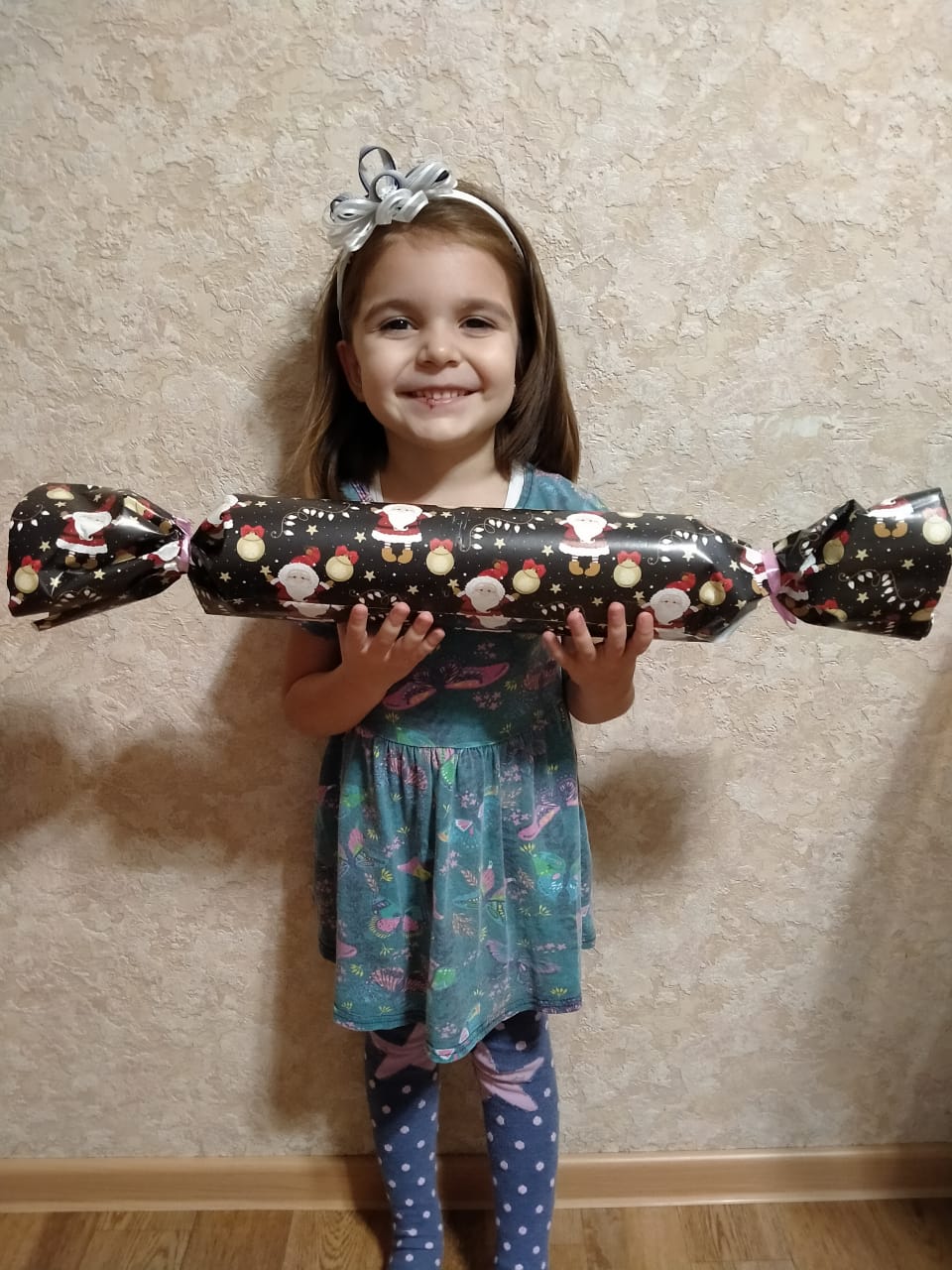 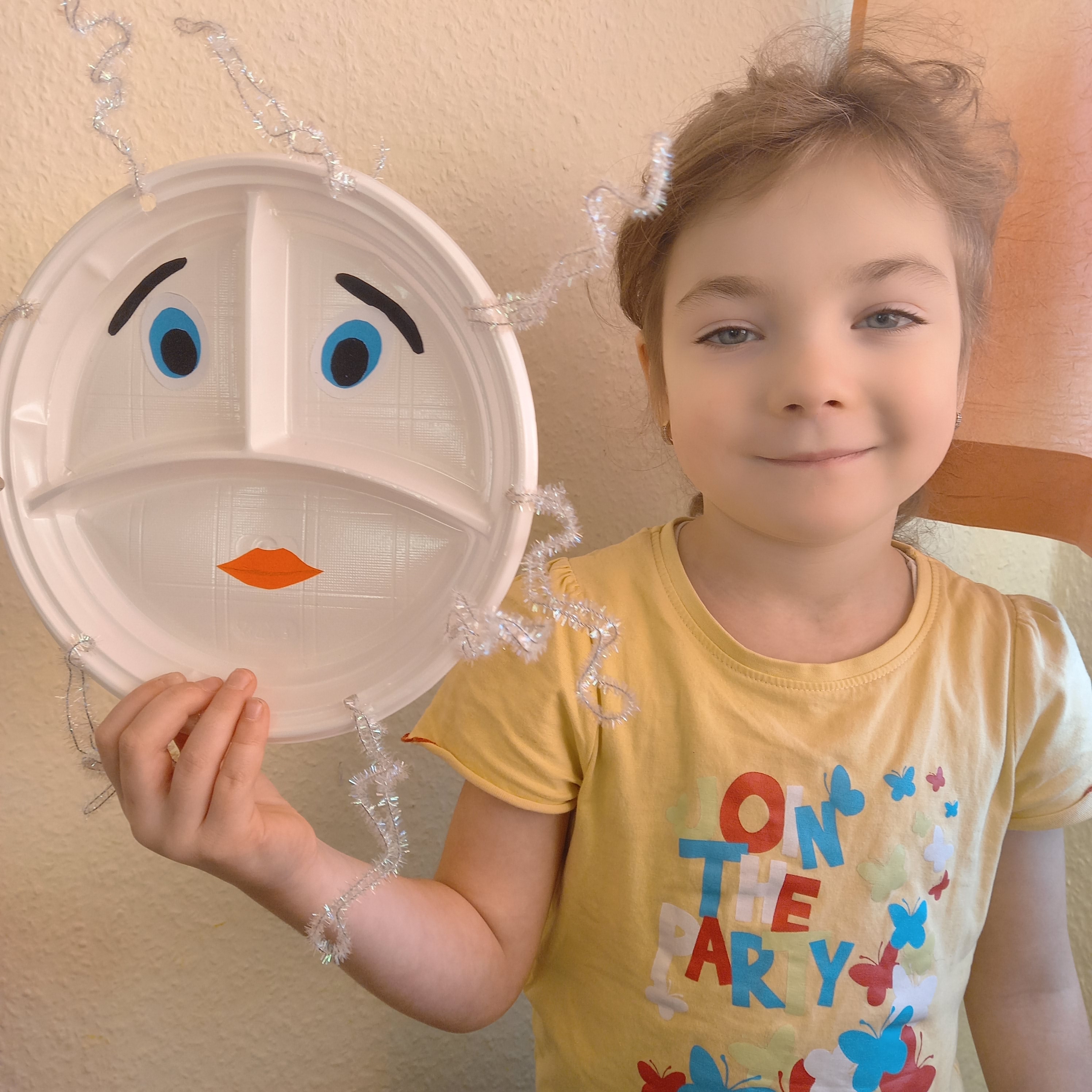 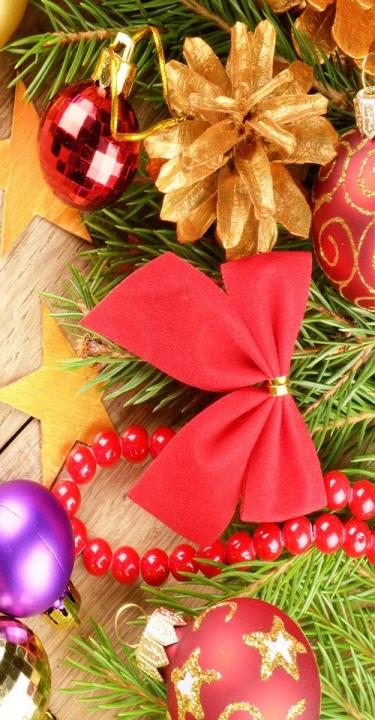 СПАСИБО ЗА ВНИМАНИЕ !
Презентация «Новогодние поделки своими руками» 
https://nsportal.ru/shkola/vneklassnaya-rabota/library/2016/12/03/novogodnie-podelki-svoimi-rukami 
Мастер класс по изготовлению елочных игрушек
https://www.youtube.com/watch?v=uILQdVxZgNI
Мастер класс «Новогодние игрушки»
https://www.youtube.com/watch?v=hAUHcEKNdA0
 Мастер класс «ПУШИСТАЯ СНЕЖИНКА ИЗ БУМАГИ!»
https://www.youtube.com/watch?v=c5RoUqD6DqY
Видео «Новогодняя  поделка » 
 (семья  Дауберт Платона)
https://cloud.mail.
ru/public/62ab/w4XtK7guk
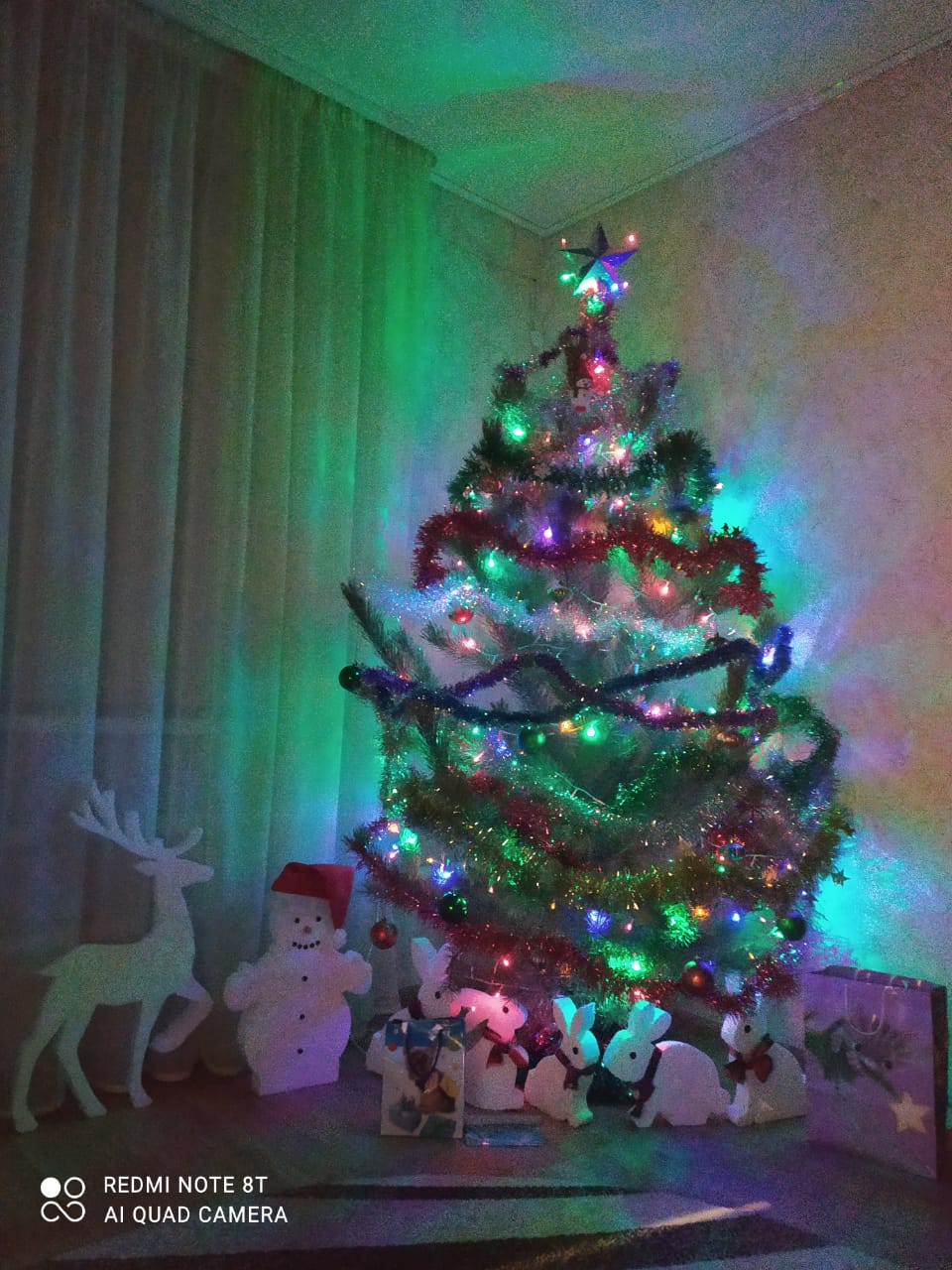 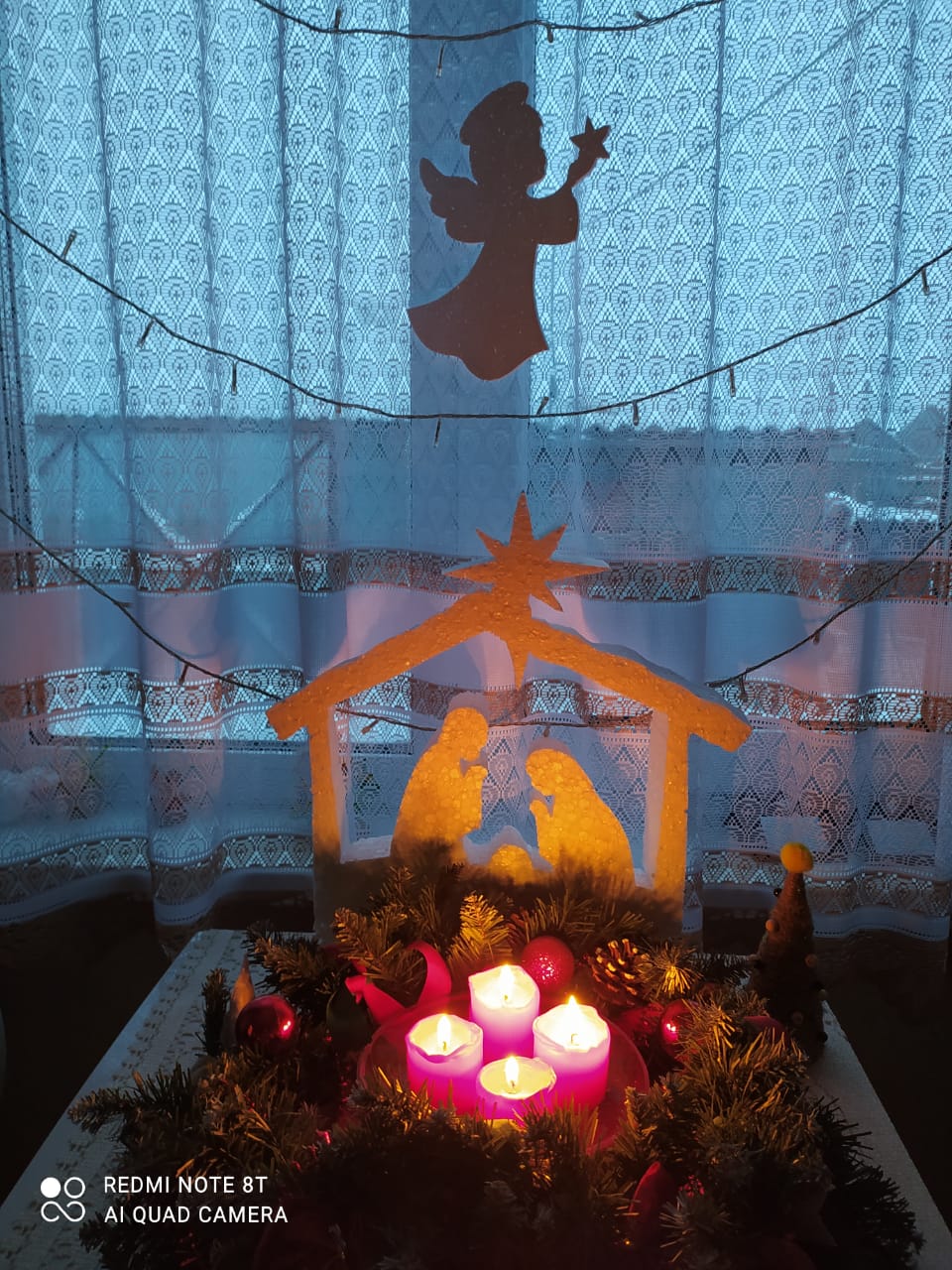